WAI-Tools ProjectCurrent Portuguese observatory and plans for updating using rulesOpen meeting – Brussels – 20  May 2019
Jorge Fernandes
AMA - Administrative Modernization Agency
Presidency of Council of Ministers
jorge.fernandes@ama.pt
Cláudia Cardoso
AMA - Administrative Modernization Agency
Presidency of Council of Ministers
claudia.cardoso@ama.pt
Carlos Duarte
FCiências.ID
Science Faculty of Lisbon University
caduarte@fc.ul.pt
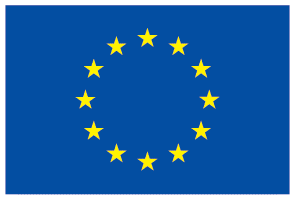 Horizon 2020 Project
Grant Agreement 780057
Current Portuguese Observatory
The Ecosystem of the PT tools
The role of the tools to the Simplified and to the in-depth method of evaluation
A demo of the PT Observatory
The work in progress with WAI-Tools
“(...) the monitoring should (...) raise awareness and encourage learning in Member States. 
For that reason, and in order to enhance transparency, the overall results of the monitoring activities should be made publicly available in an accessible format.” 
(recital 2 of Implementing Decision (EU) 2018/1524)
Ecosystem of the PT Evaluation Tools (4 + 1)(http://accessmonitor.acessibilidade.gov.pt)
(...)
AccessMonitor
(...)
(...)
(...)
Observatory
MyMonitor
StudyMonitor
From Global Statistics to Website’s Report(The entities will want more details than global statistics)
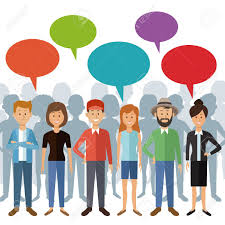 (...)
(...)
(...)
MyMonitor
An important tool of:
Awareness
Teach/Learning
Monitoring
(...)
Helping to create a 
Network of People
Observatory
Simplified and In-Depth method of evaluation(the proposal path in the Directive)
Portuguese methods to be done by the bodies(DL 83/2018 of 19 October)
Simplified: based on Automatic/Semi-automatic Tools
In-Depth “light”: manual evaluation based on a checklist “10 critical aspects of functional accessibility” (such a kind of W3C’s Easy Check)
Usability tests w/ People w/ Disabilities
Portuguese Simplified
Sample of pages: Homepage + all pages of the domain linked from homepage (for PSB in PT in average this means 60 pages)
Based on auto/semi-auto tools
Simplified and In-Depth method of evaluation(the proposal path in the Directive)
MS shall apply a simplified monitoring method to websites that detects instances of non-compliance with a sub-set of the requirements
Requirements:
Tests related to POUR (meet Clauses 9.2.1. to 9.2.38 and 9.3. of EN 301 549) + mix of user needs / functional requirements
Nr. of Websites (in the case of Portugal):
1st Monitoring Period: 275
2nd Monitoring Period: 275 (50% new)
3rd Monitoring Period: 375 (50% new)
These means a minimum “universe” of around 620 websites
Nr of pages:
Homepage + a number of pages (appropriate to the estimated size and the complexity of the website).
The 308 Municipalities (2005 - 2009 - 2019)(A demo)
The present/future of the PT Observatory(The WAI-Tools WorkPlan)
Completed the architecture update and introduced a new administration tool
Observatory prepared to receive evaluation results expressed in the open data format
Work plan until M24
Mapping of the ACT rules support from different evaluation engines
Integration of complementary engines
Automated import of information from Accessibility Statements
Further Information and Resources
w3.org/WAI/Tools
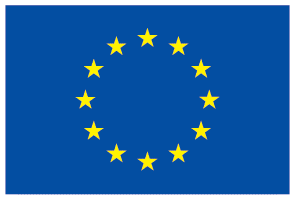 Horizon 2020 Project
Grant Agreement 780057